«Дети Войны»
Материалы к образовательной деятельности для ребят старшего дошкольного возраста
«Дети войны» 
                                                                                                                              Подготовили: воспитатель ГБОУ «Школа №2089» Баранова О.В
                                                                                                                                                                      воспитатель ГБОУ «Школа №2089»  Пряничникова Н. Д.
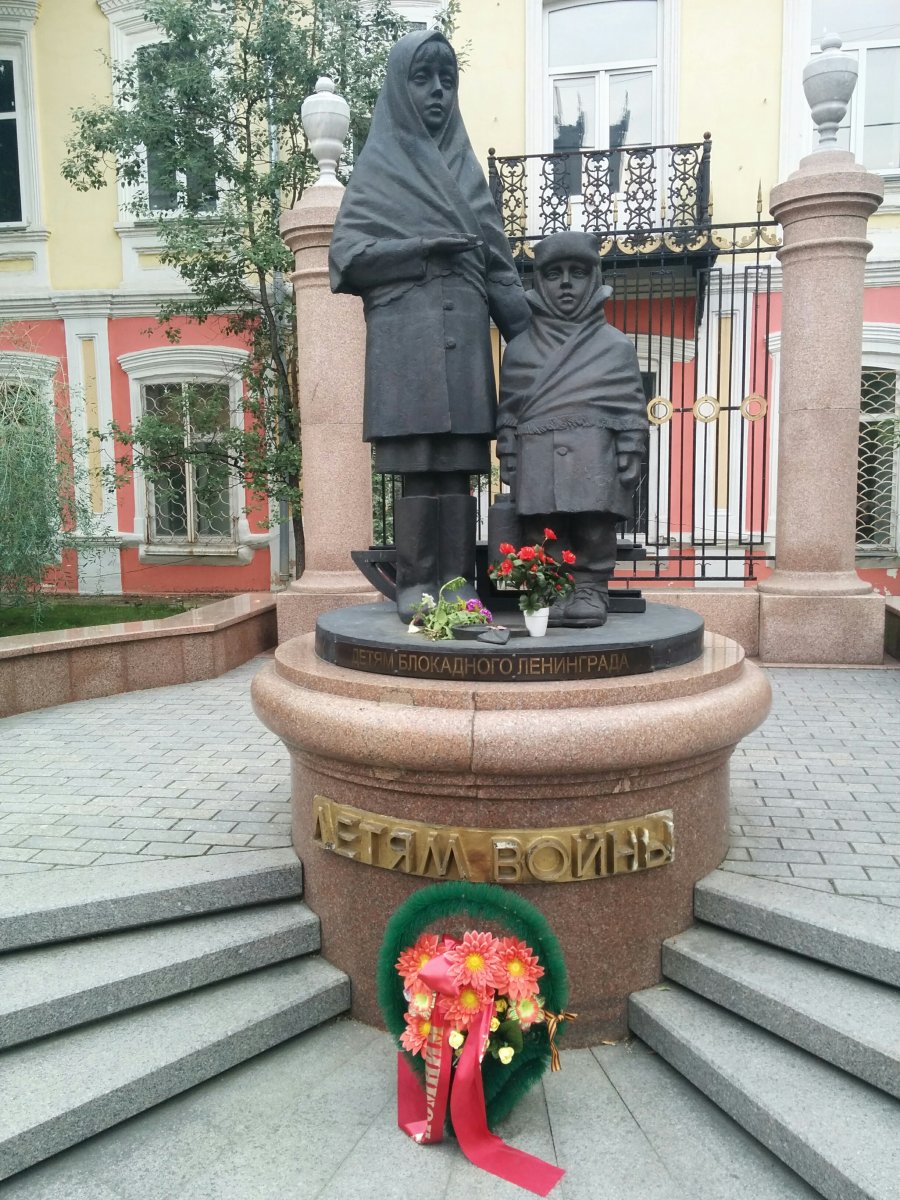 Детям, пережившим ту войну,
Поклониться нужно до земли!
В поле, в оккупации, в плену,
Продержались, выжили, смогли!

Валентина Салий
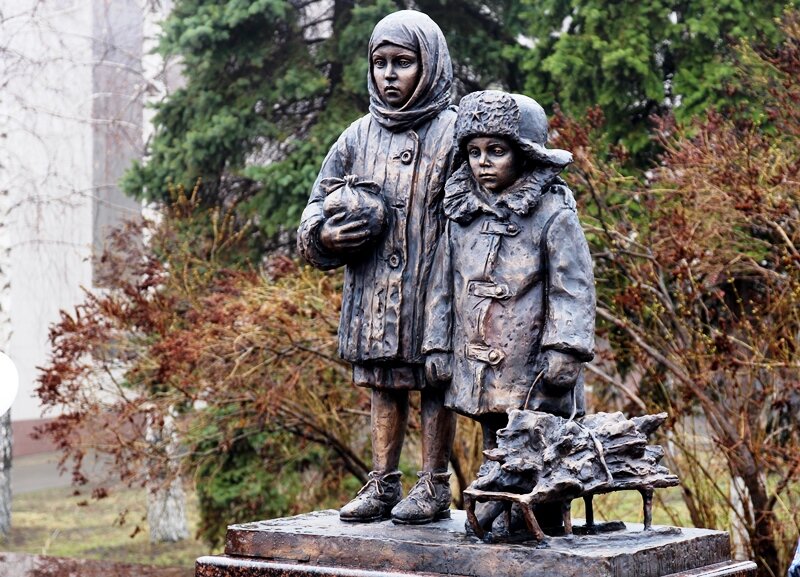 Дети на передовой
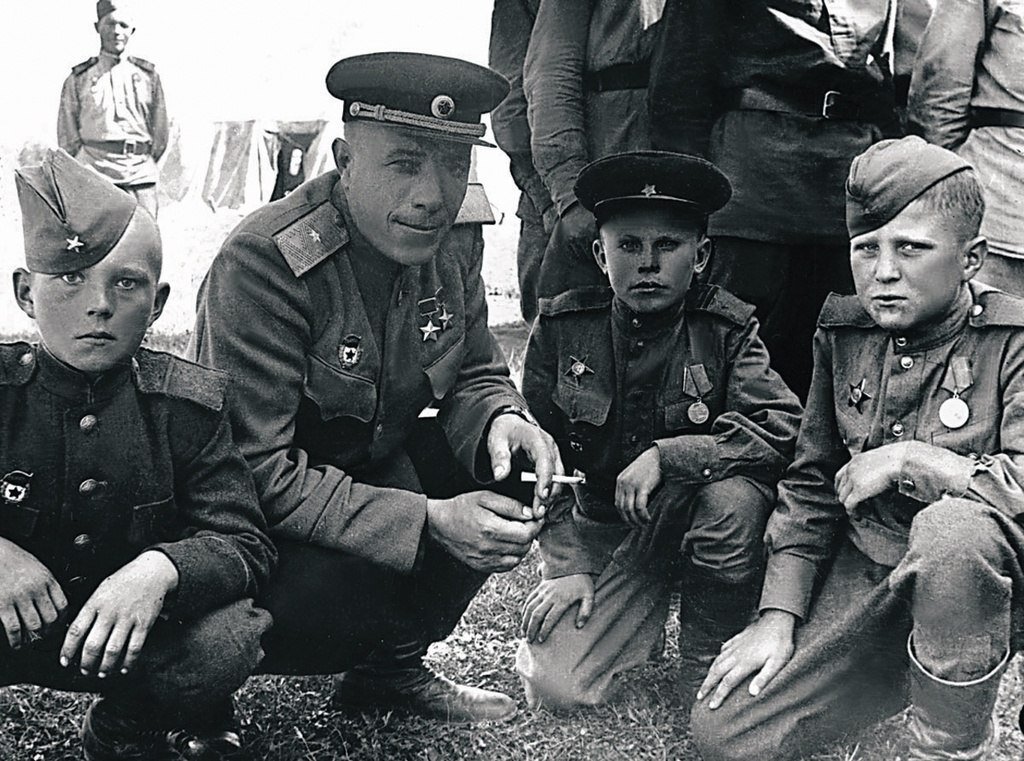 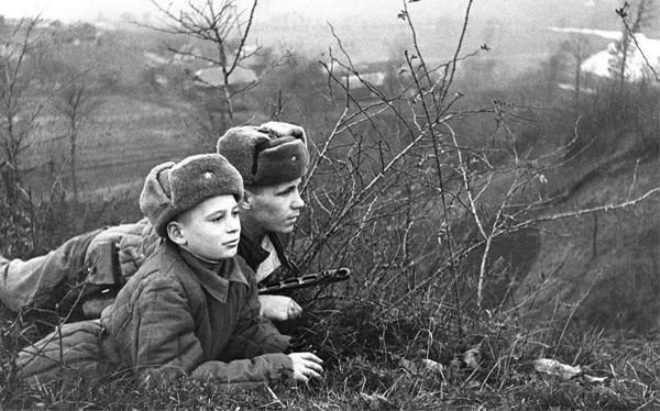 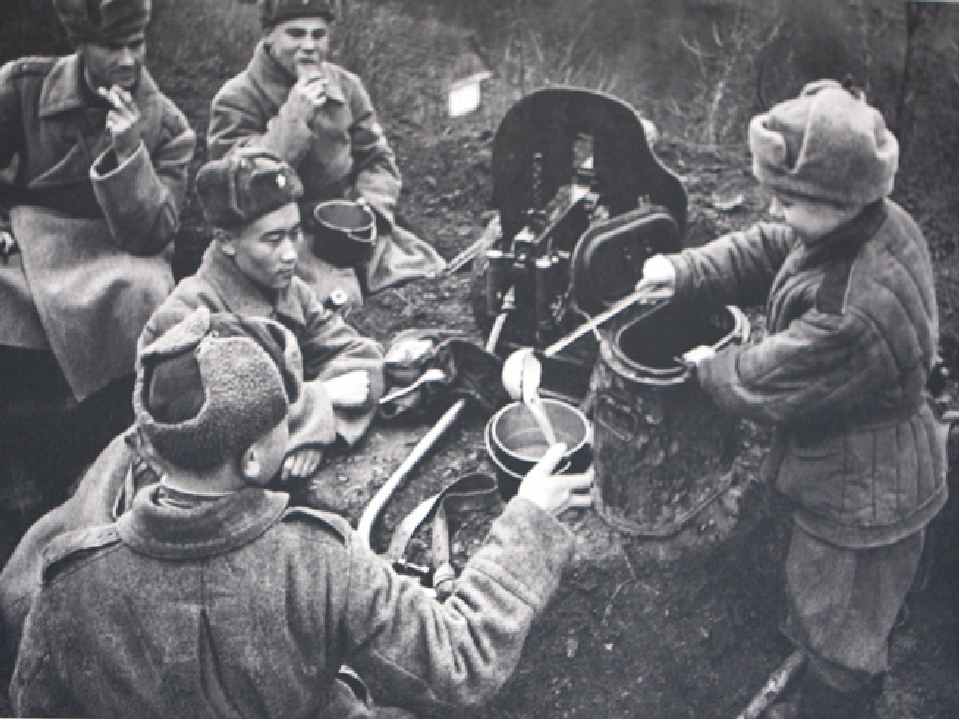 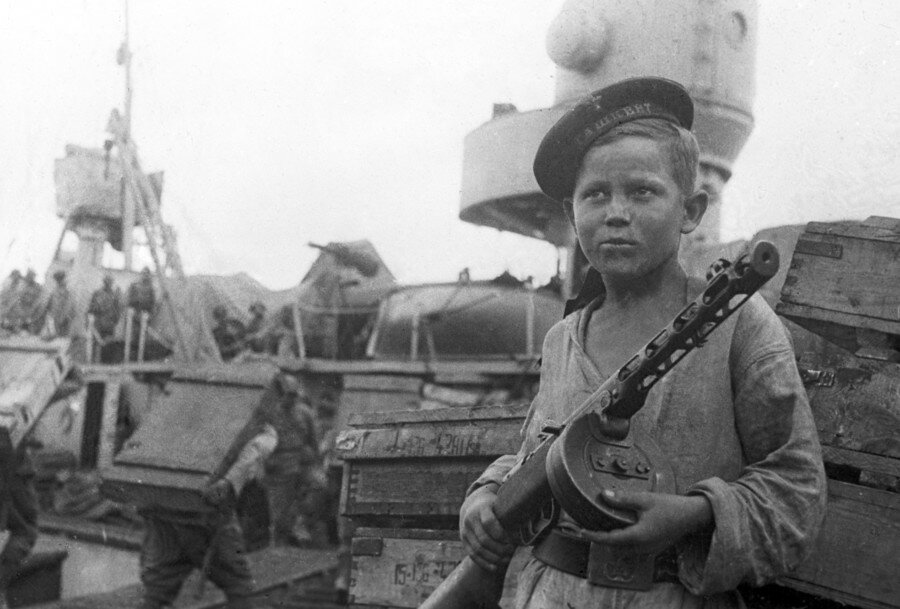 Дети партизаны
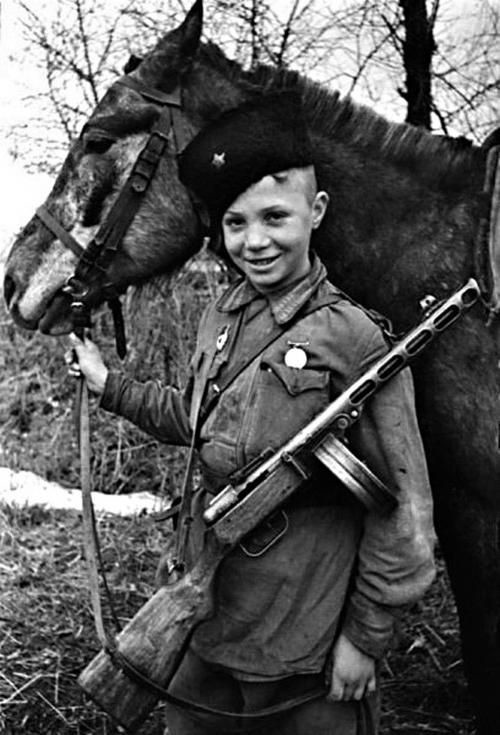 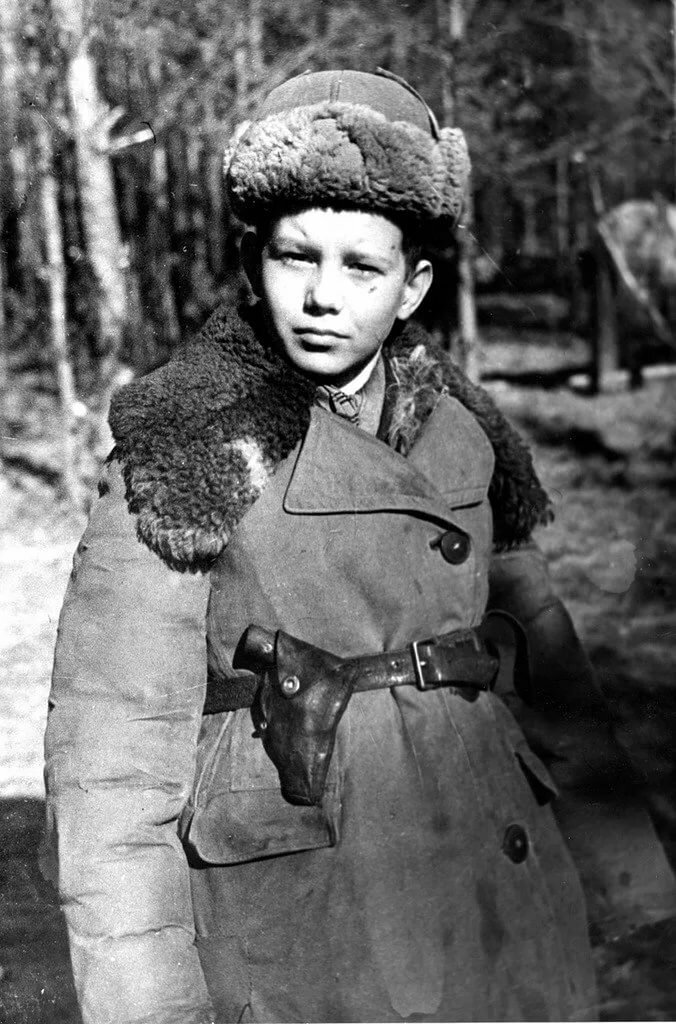 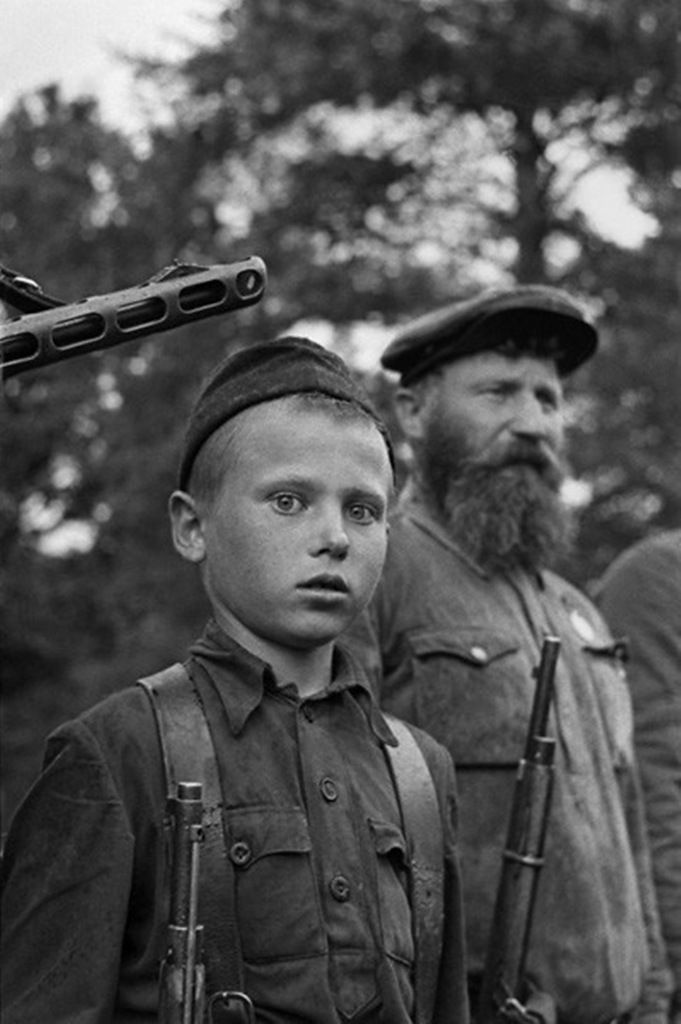 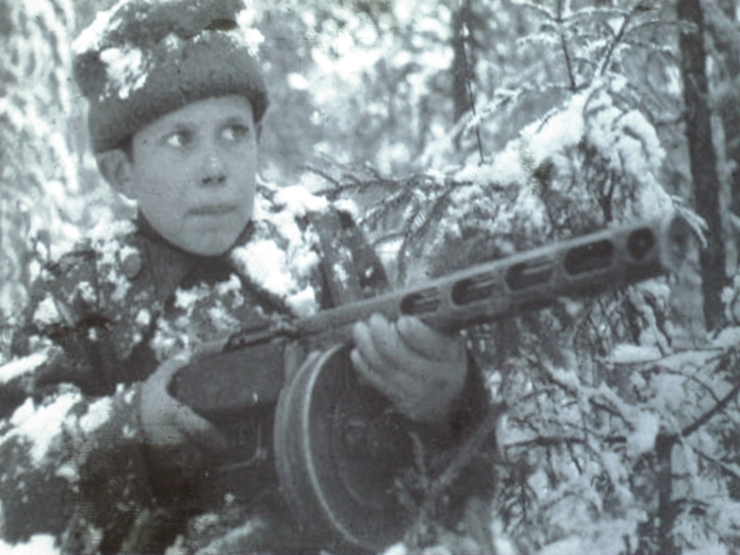 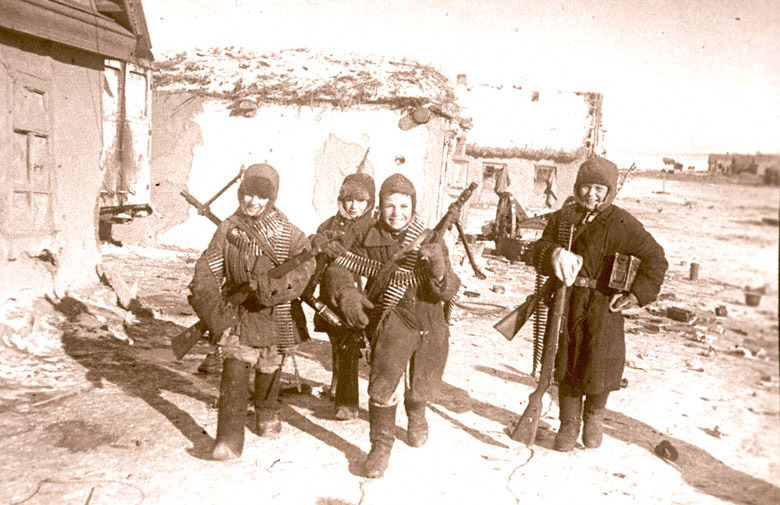 Дети в тылу
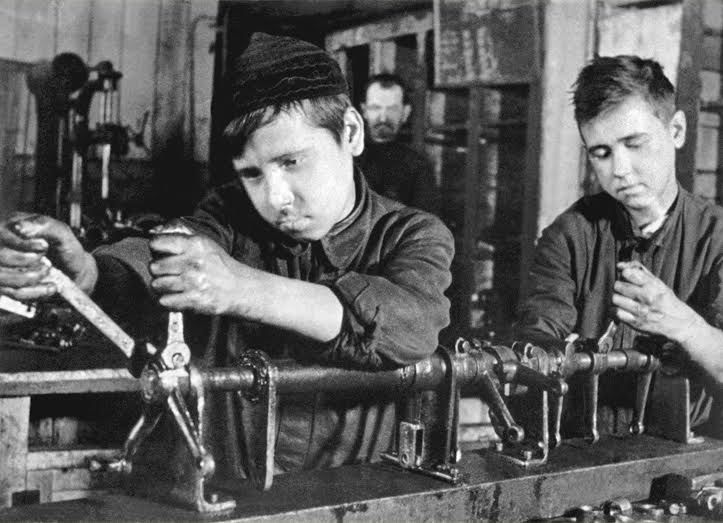 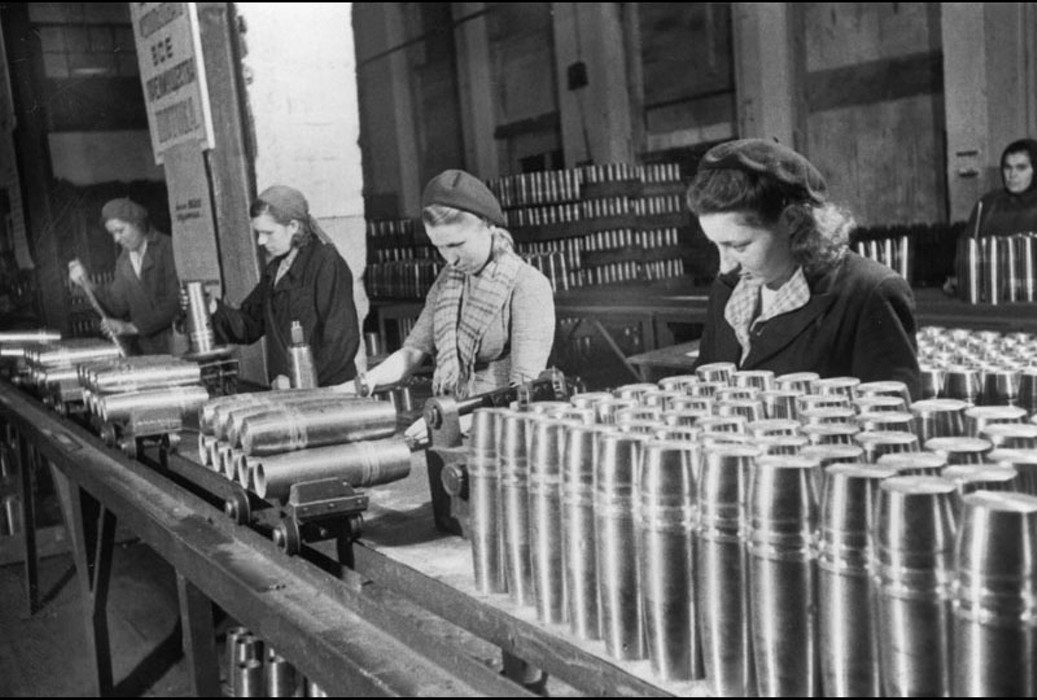 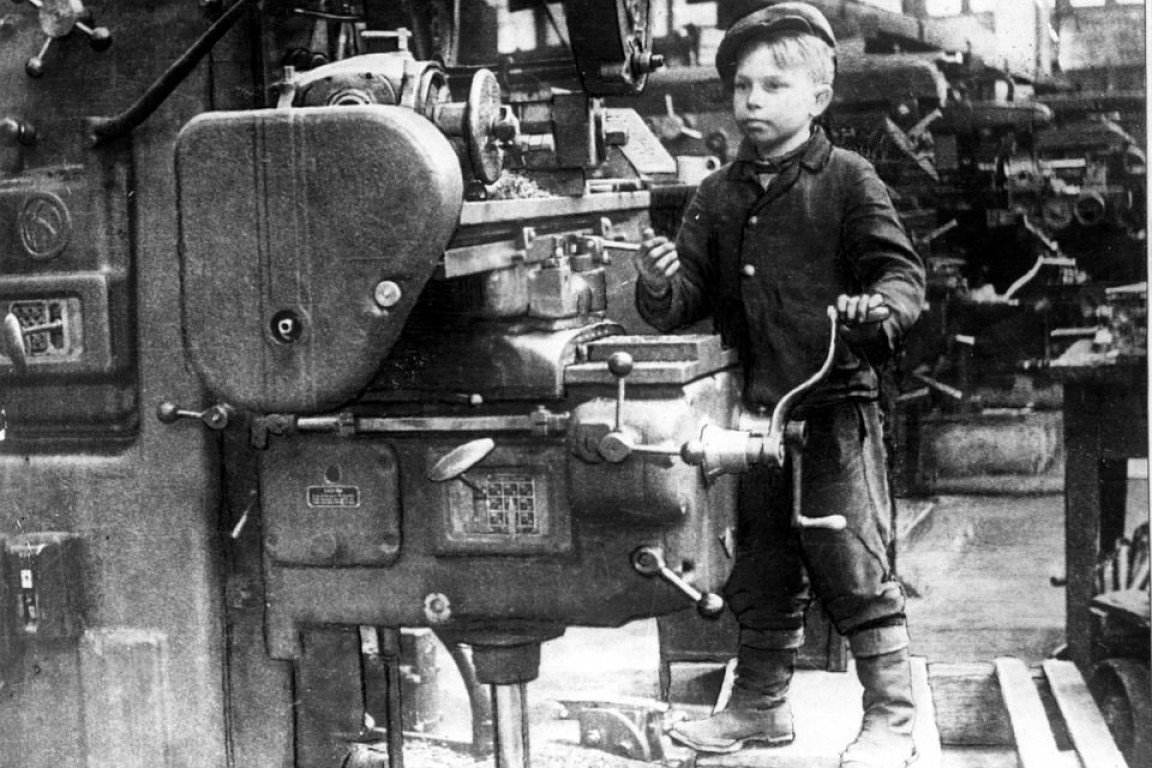 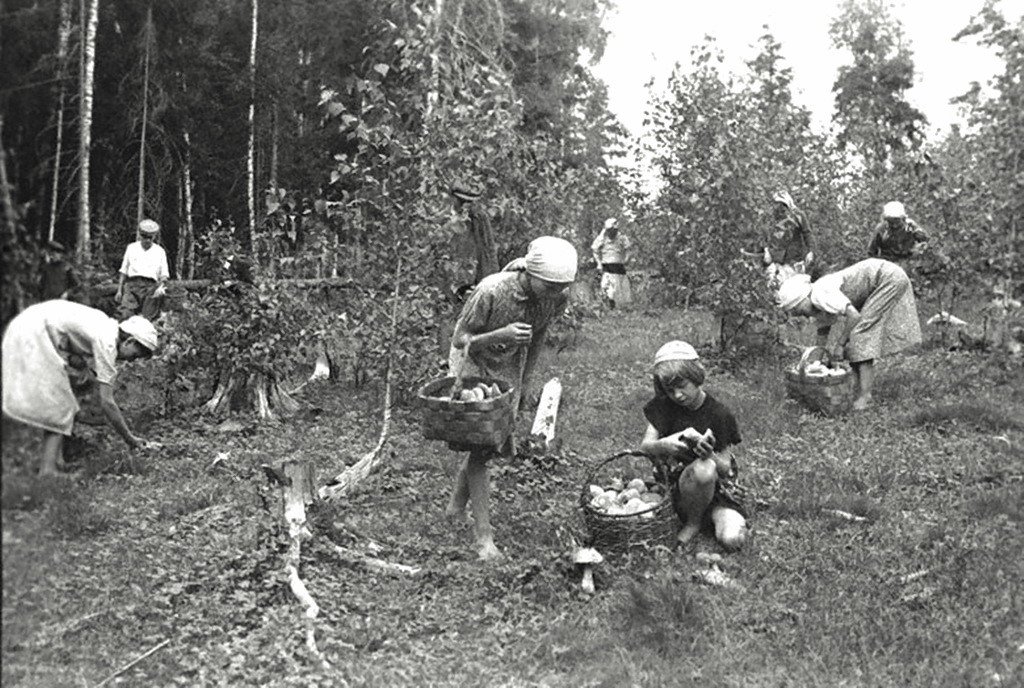 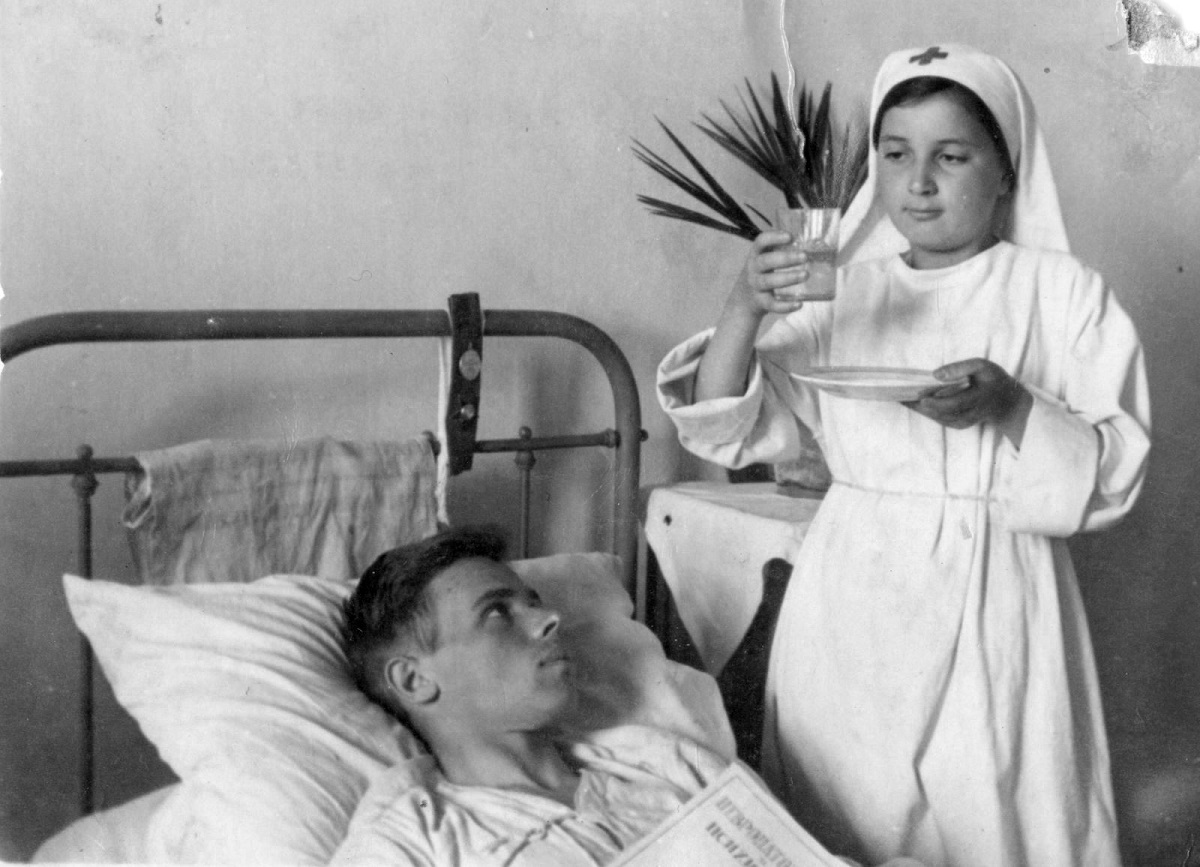 Колесников Александр Александрович
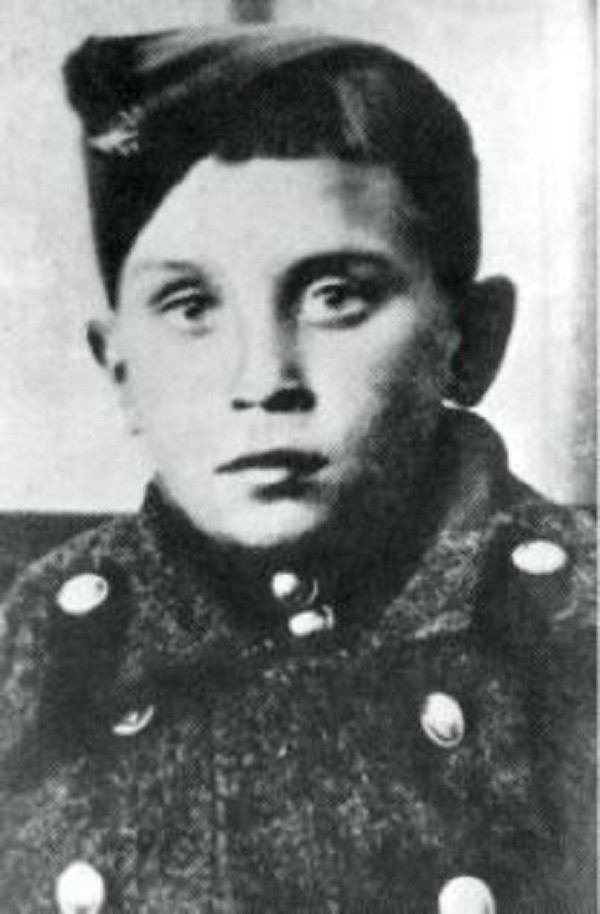 Юный разведчик Александр Колесников был награжден орденом Славы III степени, орденом Отечественной войны I степени, медалями "За отвагу" - дважды, "За освобождение Варшавы", "За взятие Берлина", "За победу над Германией".
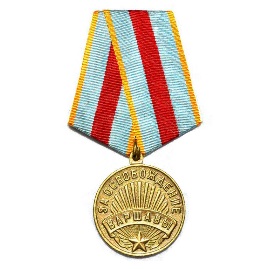 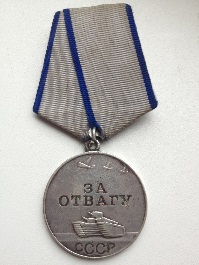 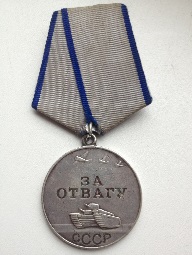 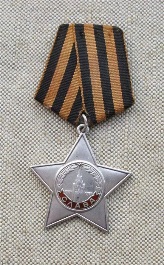 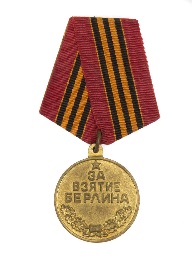 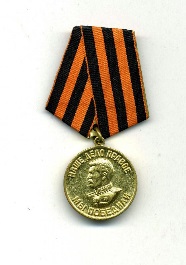 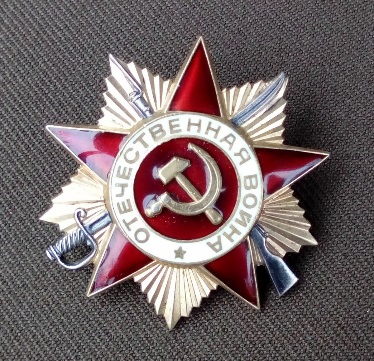